Making Color
Greens
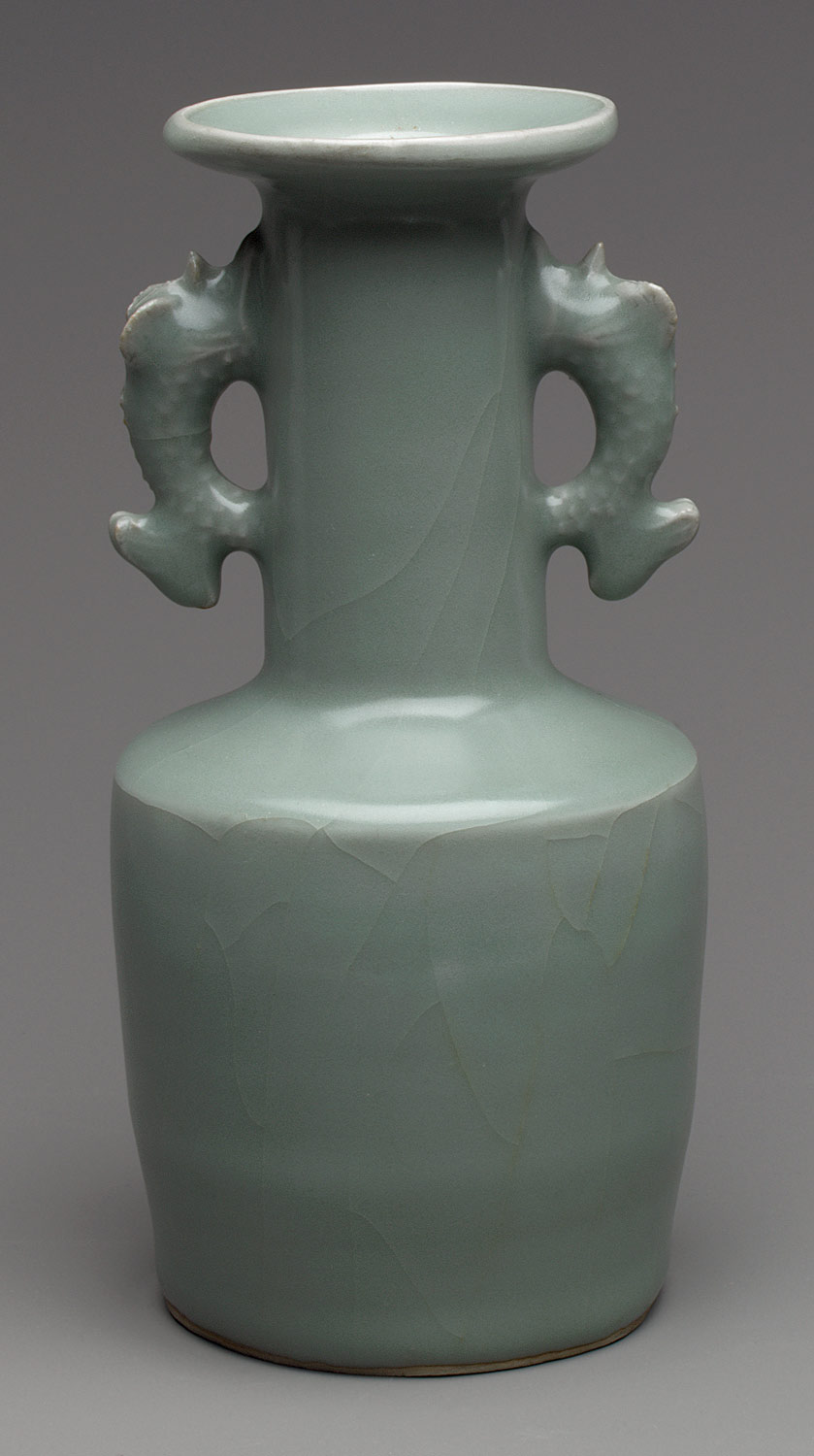 Celadon/mi se
Metropolitan Museum
Period: Southern Song dynasty (1127–1279)
Date: 12th–13th century
Culture: China
Medium: Porcelain with relief decoration under celadon glaze (Longquan ware)Accession Number: 50.145.301
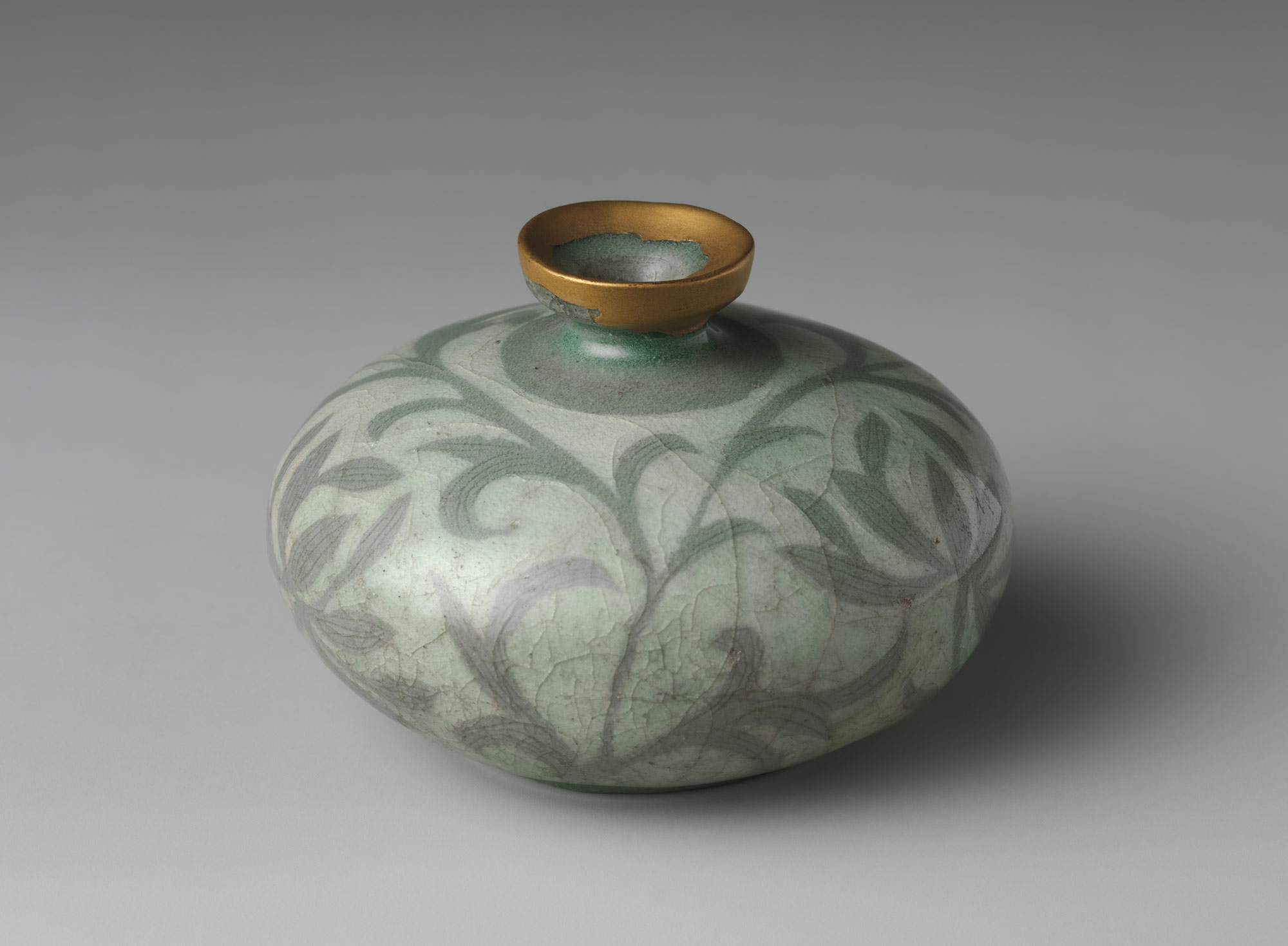 Metropolitan Museum
Oil bottle decorated with peony leaves
Period: Goryeo dynasty (918–1392)
Date: late 12th century
Culture: Korea
Medium: Stoneware with reverse-inlaid design under celadon glaze
Accession Number: 17.175.9
Malachite
Hydrated form of azurite (church ceilings in Italy, moisture in air turns azurite into malachite)
Used in medieval murals and paintings
Verdigris
Made by treating copper with acetate (usually vinegar): suspend copper piece over vinegar in sealed jar; scrape pigment off and mix with wine to thicken.
Can eat through support
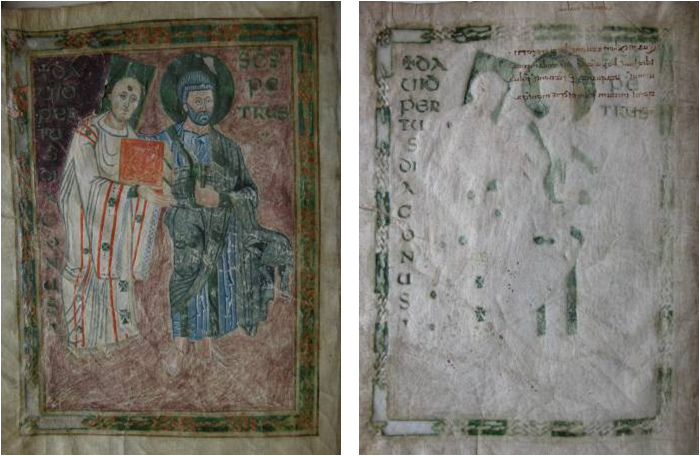 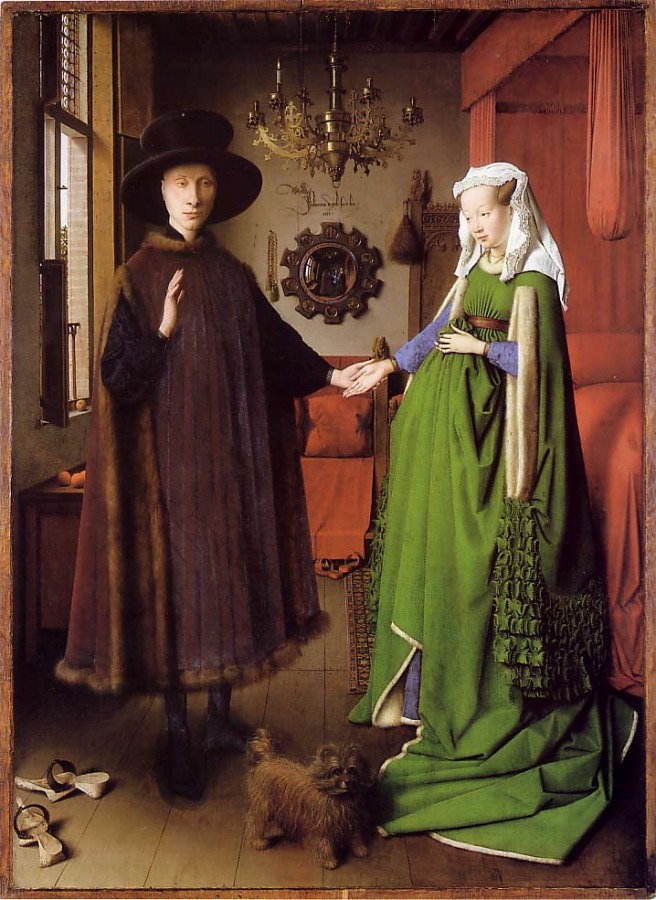 Jan van Eyck, The Arnolfini Marriage
1434
National Gallery, London
Buckthorn/Persian Berry/Sap green
Found in scrub and woodland with best source in Persia
Both berries are used (for yellow and green) and bark (for green)